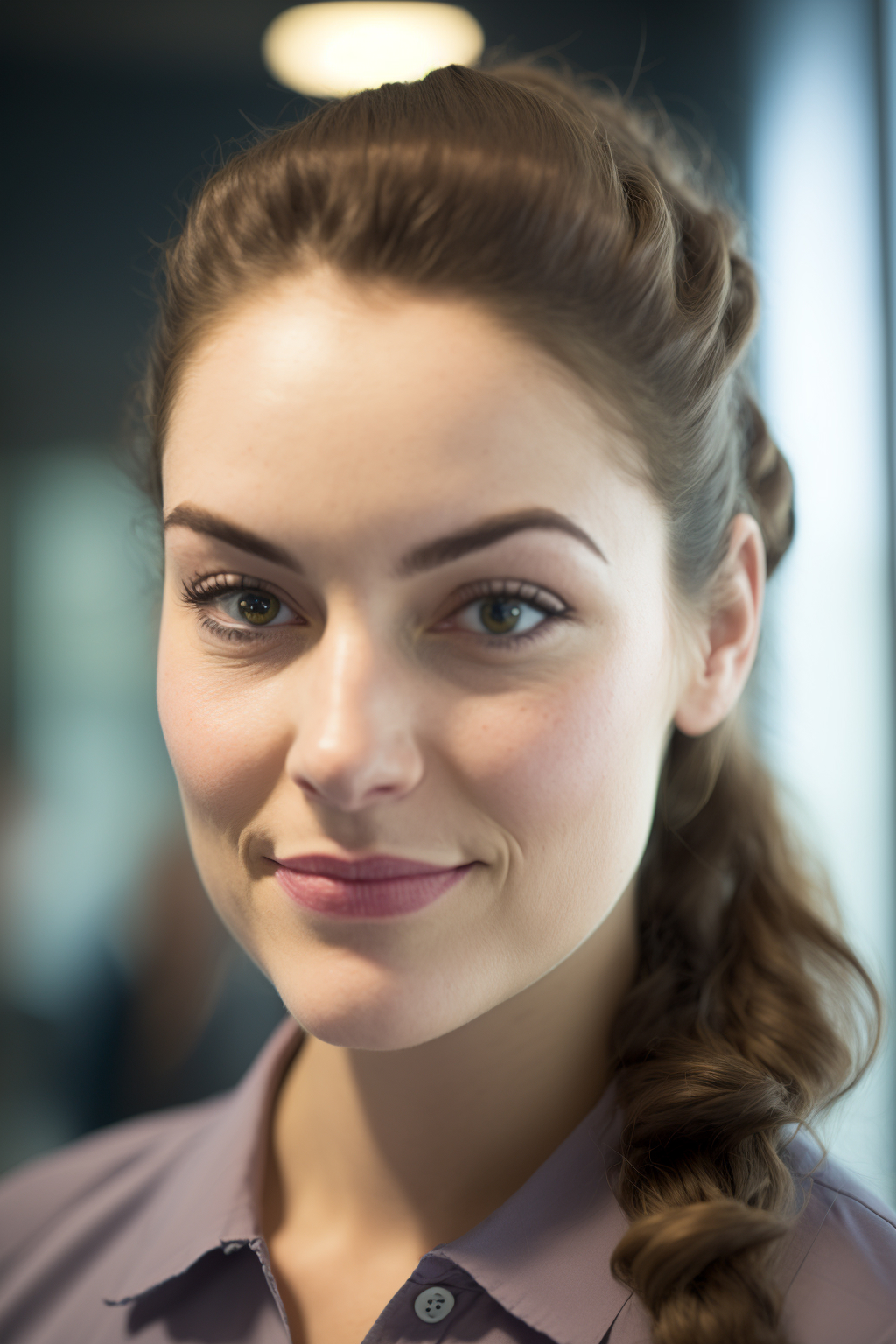 THEME
Your Title Here
Your body Here